Leading Practically with (and for) Kindness
Sue Holden – Exec Chair, Aqua
BMJ Leader Conference – 15th November 2024
Framing [SLIDE NOT SHOWN]

This is an experimental session about a topic to do with state of mind, relationships and emotional response
Kindness implies active listening - receiving what’s offered with kindness, not reacting/defending/explaining
Strong emotional element for the listener - being open and showing vulnerability appears weak, but actually is a strength
Today’s learning objectives:

Think differently about kindness
Feel mobilised and equipped to act
Share ideas and approaches to help you to grow a culture of kindness
Invite you to join a ‘movement’ for kindness
Kind ≠ Nice
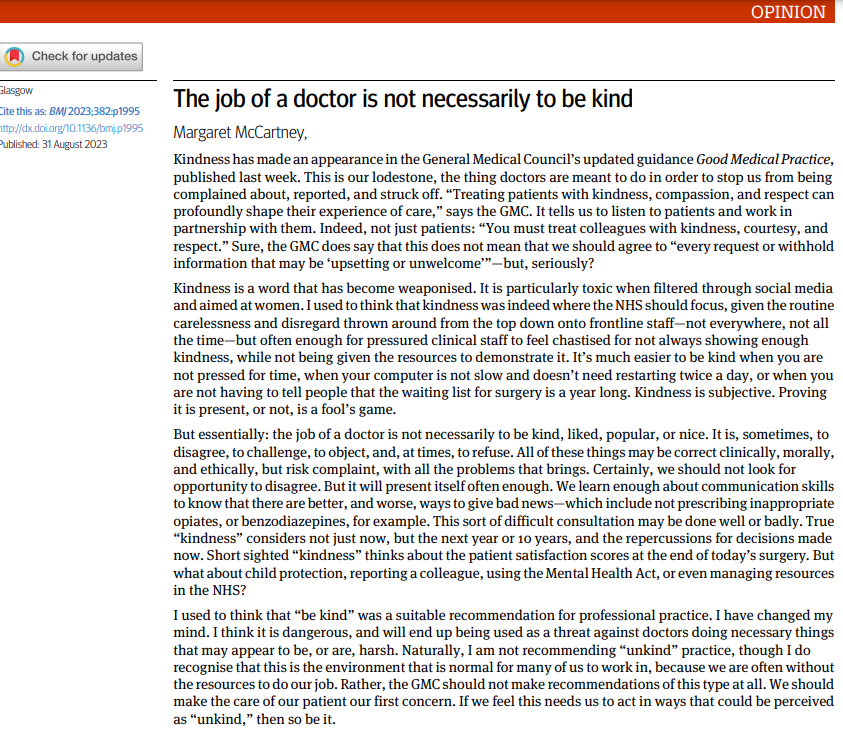 “Short sighted “kindness” thinks about the patient satisfaction scores at the end of today’s surgery. But what about child protection, reporting a colleague, using the Mental Health Act, or even managing resources in the NHS?”
“But essentially: the job of a doctor is not necessarily to be kind, liked, popular, or nice. It is, sometimes, to disagree, to challenge, to object, and, at times, to refuse.”
[Speaker Notes: “Kindness is a word which has been weaponised”]
Kindness, then, is not a soft, sentimental feeling or action that is beside the point in the challenging, clever, technical business of managing and delivering health and social care. 

It is a binding, creative and problem-solving force that inspires and directs the attention and efforts of people and organisations towards building relationships with those they care for, recognising their needs and treating them well. 

Kindness is not a ‘nice’ side issue in the project of competitive progress. 

It is the ‘glue’ of cooperation required for such progress to be of most benefit to most people.
The two lexicons of public policy:
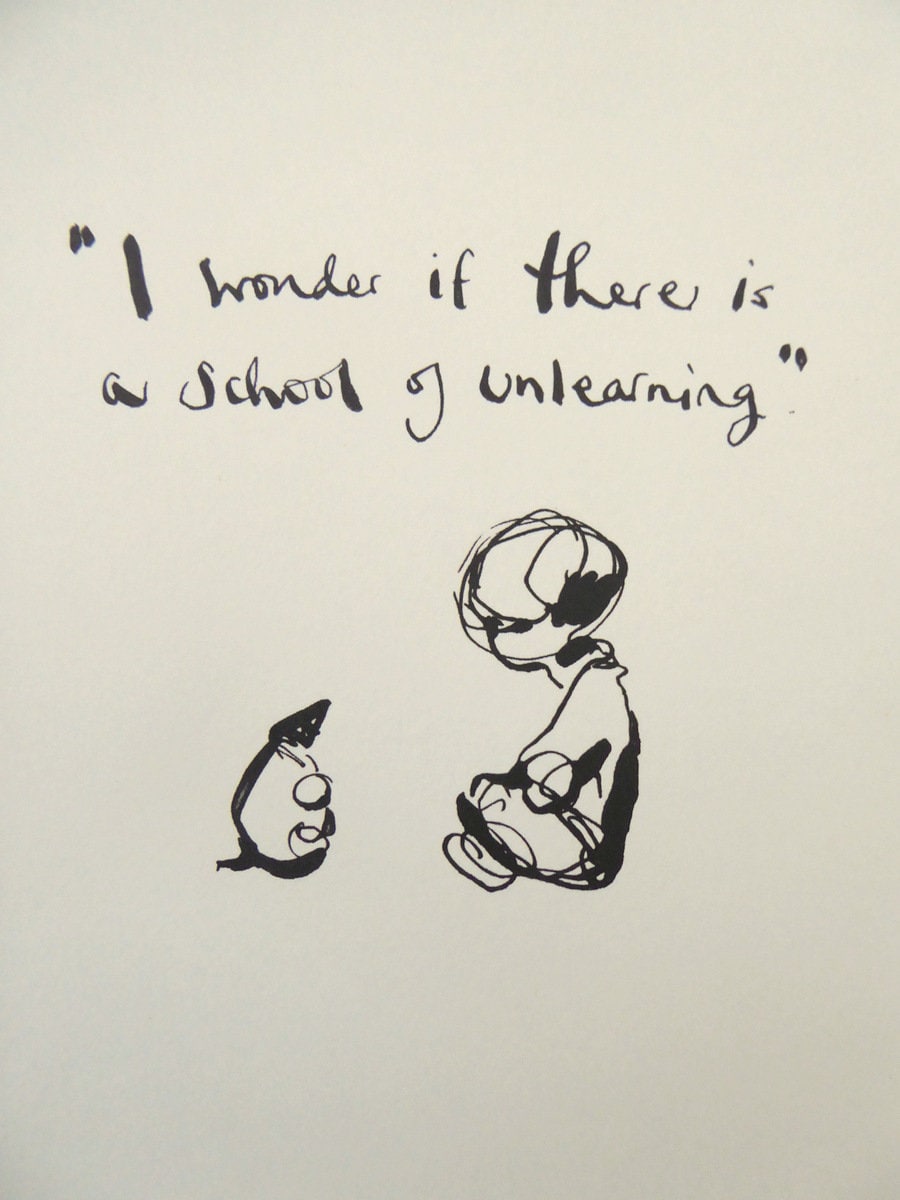 Psychological Safety
Google’s Project Aristotle
2 years, 180 teams and 37,000 employees
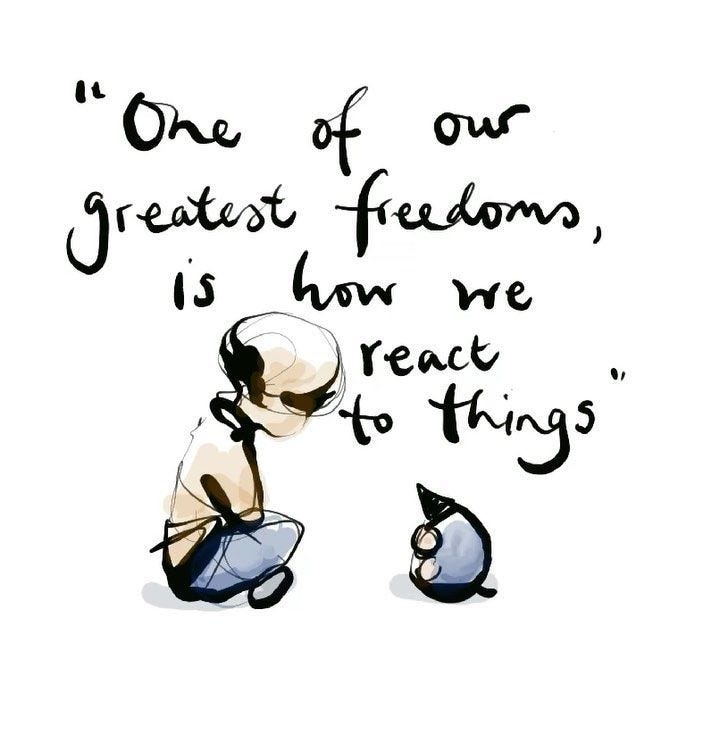 Listening, with fascination:

Tips from Nancy Kline
with thanks to Lita Currie
Task (in pairs)

Reflect on a time when you were received kindly:
What characterised it?
How did it make you feel?
What response did it evoke in you?

5 minutes as a storyteller and as a listener – then switch roles. 

Notice what you are feeling in both roles.
Reflection exercise (in pairs)

How did it feel listening to and telling your story?
What was different to the ‘usual’ interactions/conversations?
What insights lie in this difference?
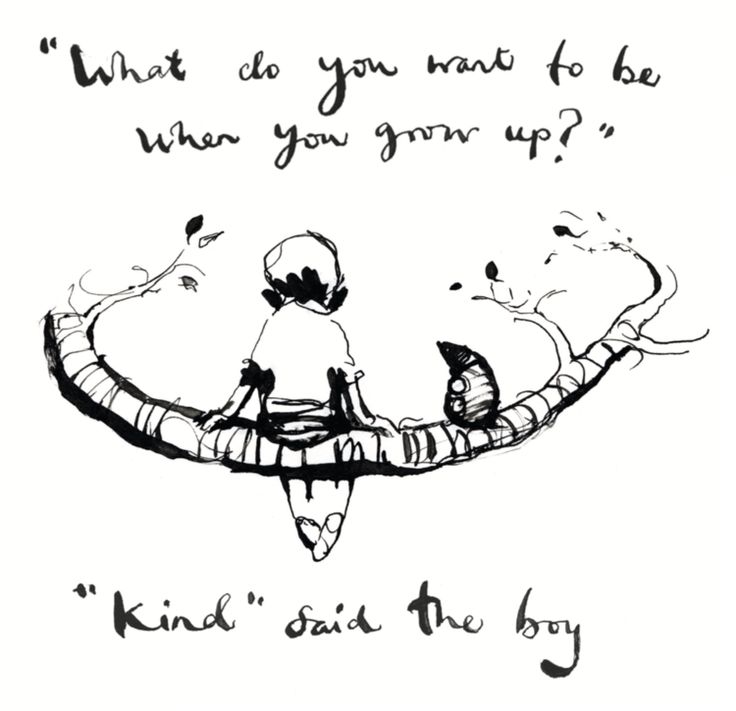 A Conversation for Kindness
Join us for a monthly call on the 3rd Thursday of the month (6 - 7pm in UK)
The next Conversation for Kindness: Thursday 21st Nov 2024  Listening, learning, thinking differently and mobilising for action
Sharing of resources, resilience, energy and ideas
Everyone’s welcome!
bob.klaber@nhs.net
www.kindnessinhealthcare.world
The sessions are facilitated and convened by:

Bob Klaber, Imperial College Healthcare NHS Trust, England
Maureen Bisognano, Institute for Healthcare Improvement (IHI), USA
Gabrielle Mathews, NHS England & NHS Improvement, UK
James Mountford, Royal Free NHS Foundation Trust, UK
Suzie Bailey, The Kings Fund, England
Göran Henriks, Region Jönköping, Sweden
Anette Nilsson, Region Jönköping, Sweden
Dominique Allwood, Health Foundation & Imperial College Healthcare NHS Trust, England
Cath Crock, Royal Children’s Hospital Melbourne and Hush Foundation, Australia
Nicki Macklin, University of Auckland, New Zealand
Over 1,200 contributors from 31 countries so far!
Denmark, Saudi Arabia, Norway, Singapore, England, Faroe Islands, Italy, USA, Scotland, Canada, Northern Ireland, Ireland, Sweden, Belgium, The Netherlands, Iceland, Australia, Wales, Germany, Hong Kong, Spain, Slovenia, Malta, Brazil, The Philippines, New Zealand, Portugal, Switzerland, China, Kenya, South Africa
36 months into the conversation:
The key themes and learnings that have (so far) emerged:
Strategic theme for 2024: 
Kindness and Human Connection

“BMJ Leader is an international, peer-reviewed, online only journal that publishes articles in the field of healthcare leadership. With a focus on original research and reviews, the journal is a place of discussion and debate for the many disciplines that make up leadership in the health services.“
www.bmjleader.bmj.com
BMJ Leader has chosen kindness as a strategic priority...








Klaber et al., BMJ Leader - February 2024
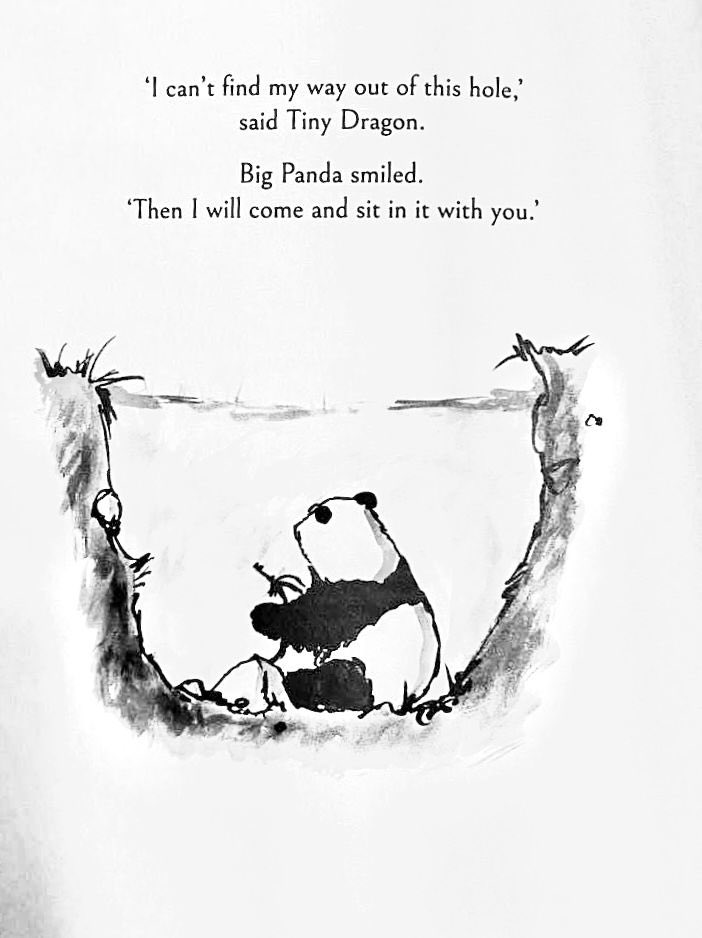 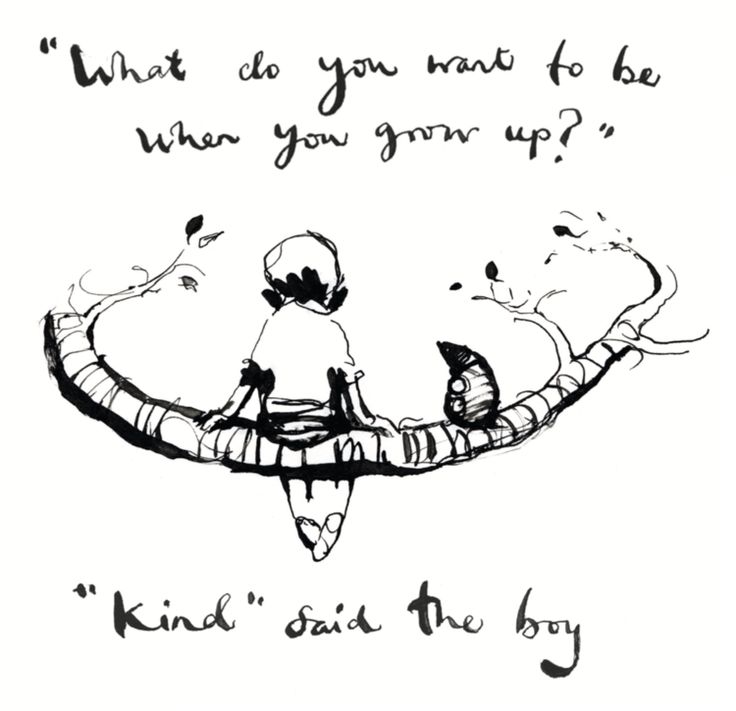 Thank you for attending and exploring kindness with us.
@Aqua_NHS
Advancing Quality Alliance
3rd Floor, Crossgate House, Cross Street, Sale, M33 7FT
Call: 0161 206 8938
Email: enquiries@aqua.nhs.uk
www.aqua.nhs.uk
FMLM Conference, 26 March 2024